Администрация Кривошеинского района
У
Утвержден:
Протоколом №
от «     »                  2017  заседания комиссии
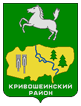 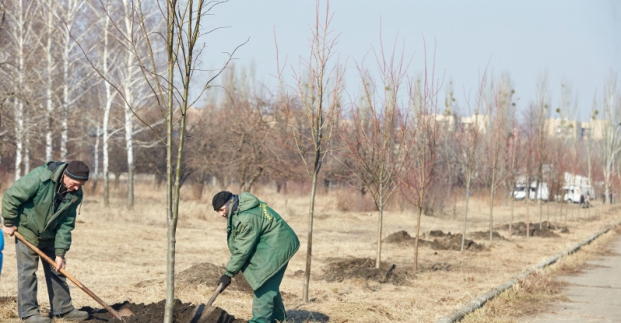 МУНИЦИПАЛЬНАЯ ПРОГРАММА
«Формирование современной городской среды на территории Кривошеинского района» 


Ремонт общественного пространства, 
молодежный сквер «Единство», по адресу:
с. Кривошеино, Ленина 26/1







с. Кривошеино 2017
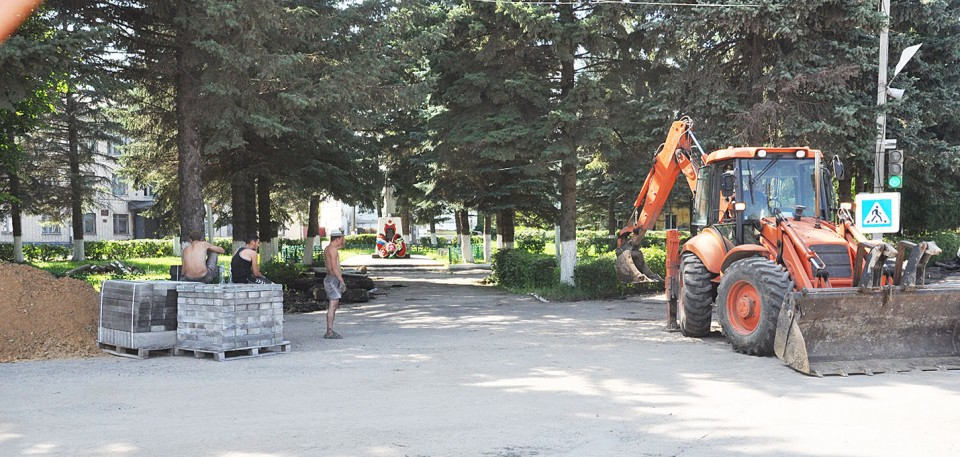 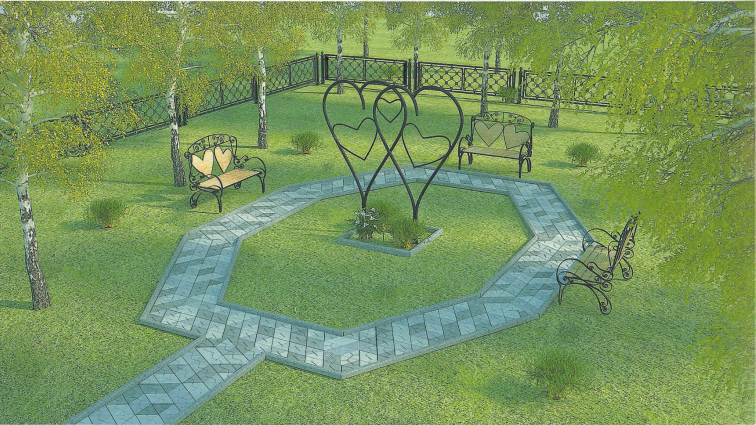 Пояснительная записка
На территории с. Кривошеино имеется ряд общественных пространств активно посещаемыми жителями, в том числе: Кривошеинский хвойный парк, набережная реки Обь, скверы, площади, детские игровые и спортивные площадки. 
		В целях поддержания указанных территорий в надлежащем состоянии ежегодно все объекты содержатся за счет муниципального образования. Однако часть объектов  требует проведения капитального и текущего  ремонта. В связи с изложенным, с учетом мнения жителей в качестве общественного пространства для ремонта в 2017 году  определен молодежный сквер «Единство» по ул. Ленина, 26/1 с. Кривошеино.
		На территории сквера ранее была уже обустроена детская игровая площадка, установлены качели, горки, крутящиеся игровые элементы, лестницы. Вместе с тем, дополнительно необходимо выполнить ряд работ, которые повысят привлекательность сквера и качество жизни населения с.Кривошеино.
Предложения жителей по благоустройству открытого общественного пространства, молодежный сквер «Единство»
Текущий ремонт молодежного сквера «Единство», с. Кривошеино ул. Ленина, 26/1;
подсыпка грунтом размытого участка;
восстановление покрытия дорожки из тротуарной плитки 70,6 м.кв.;
восстановление звеньев ограждений 66 м.п.
установка урн 3 шт.;
установка МАФ.
Схема благоустройства открытого общественного пространства Молодежный сквер «единство»
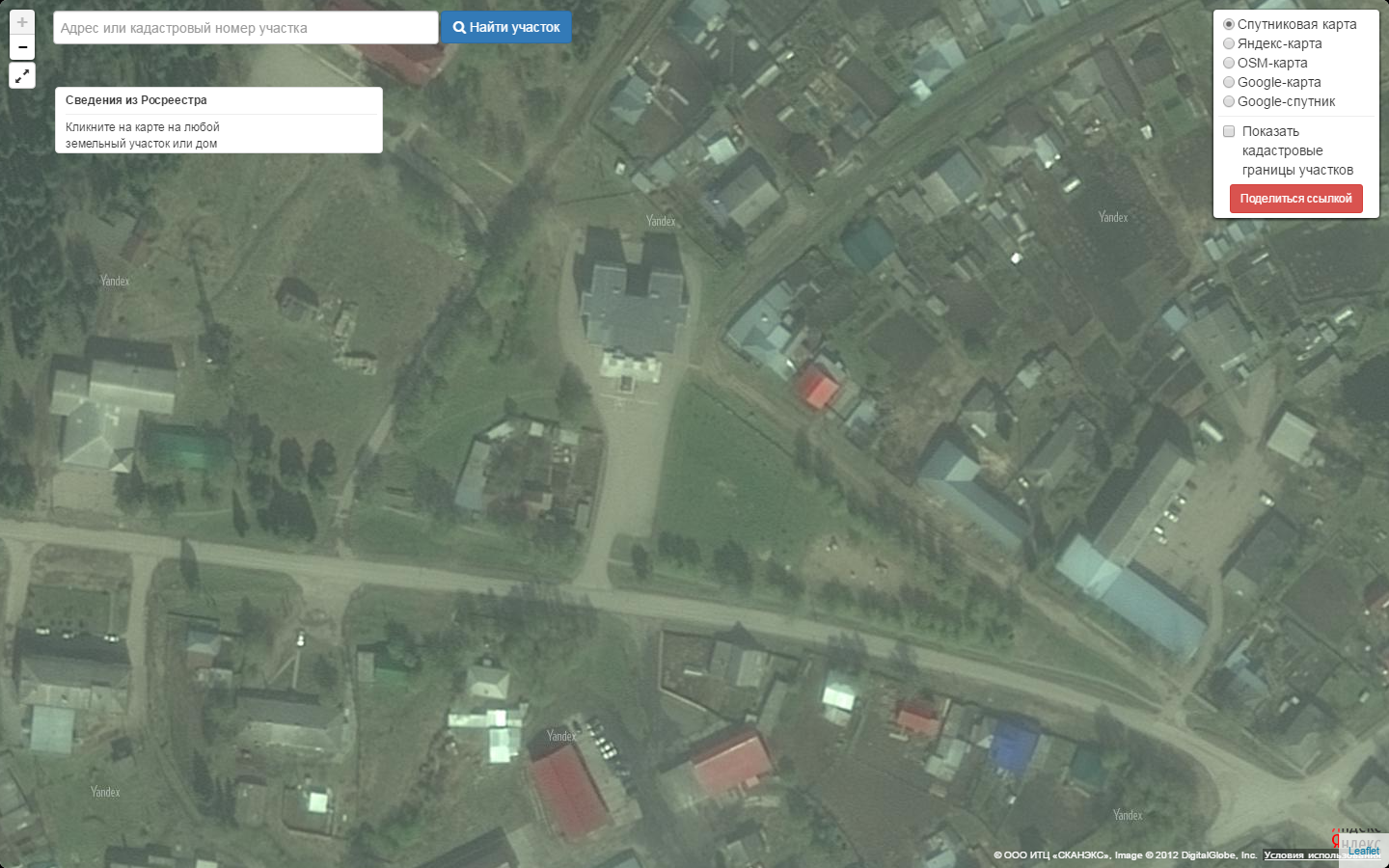 ремонтируемая площадка;
    действующая детская  	площадка
Схема благоустройства открытого общественного пространства Молодежный сквер «единство»
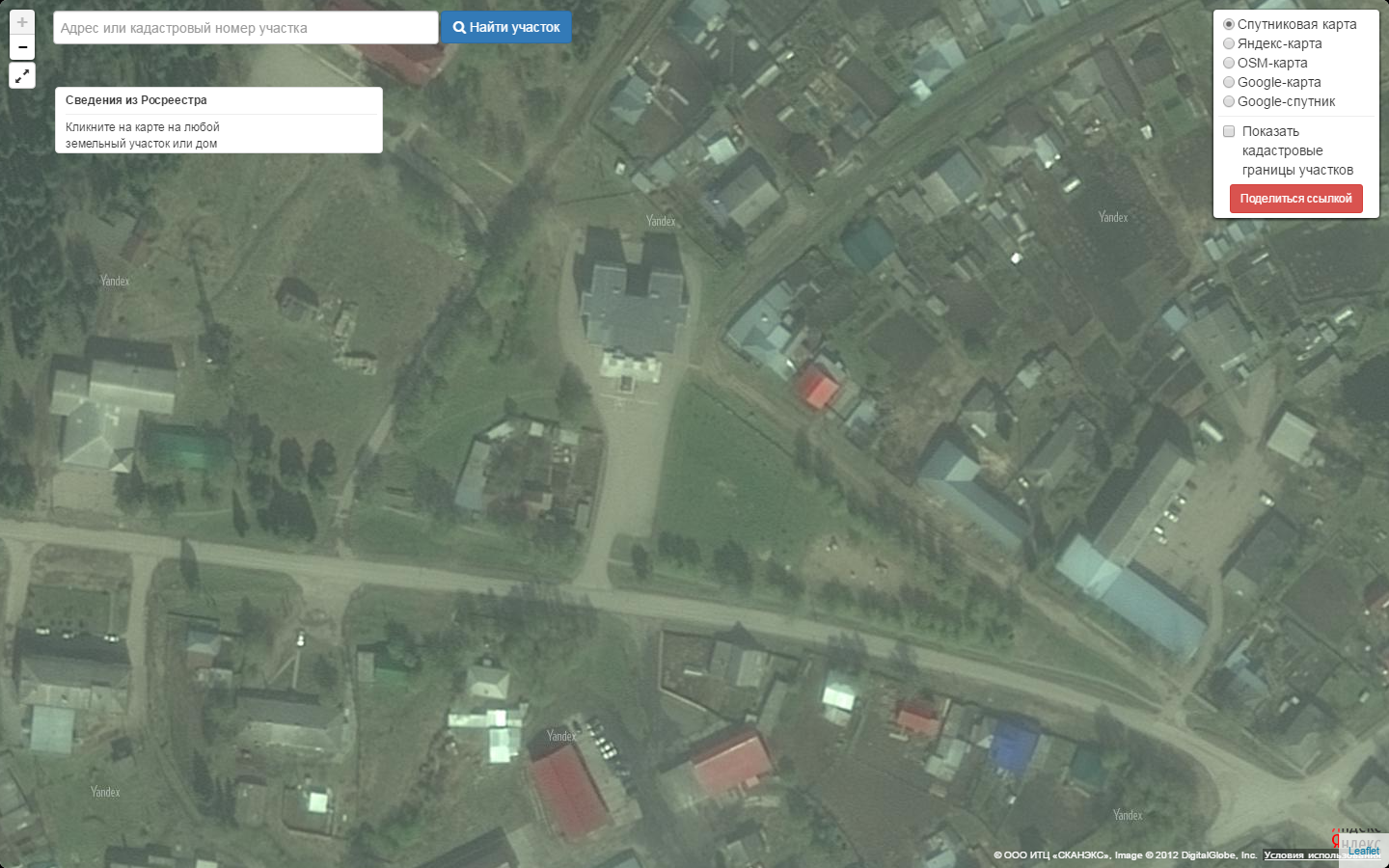 ремонтируемая площадка;
Места размещения скамеек и урн
Дизайн-Проект
Молодежного сквера «Единство»
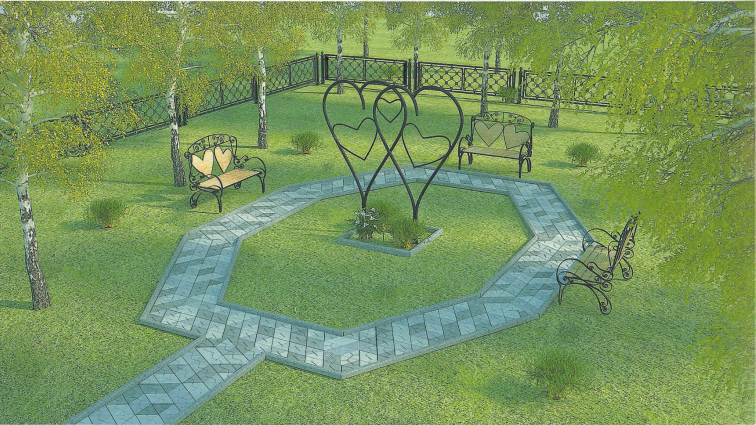 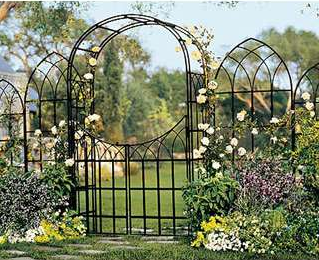 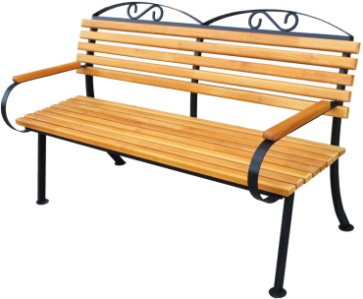 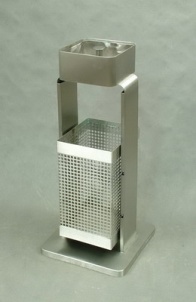 Входная группа Молодежного сквера «Единство»
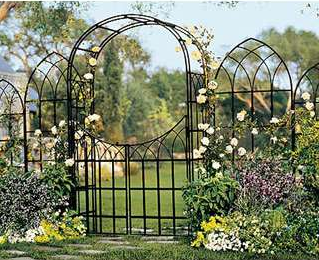